SAMI @ NSTX-U
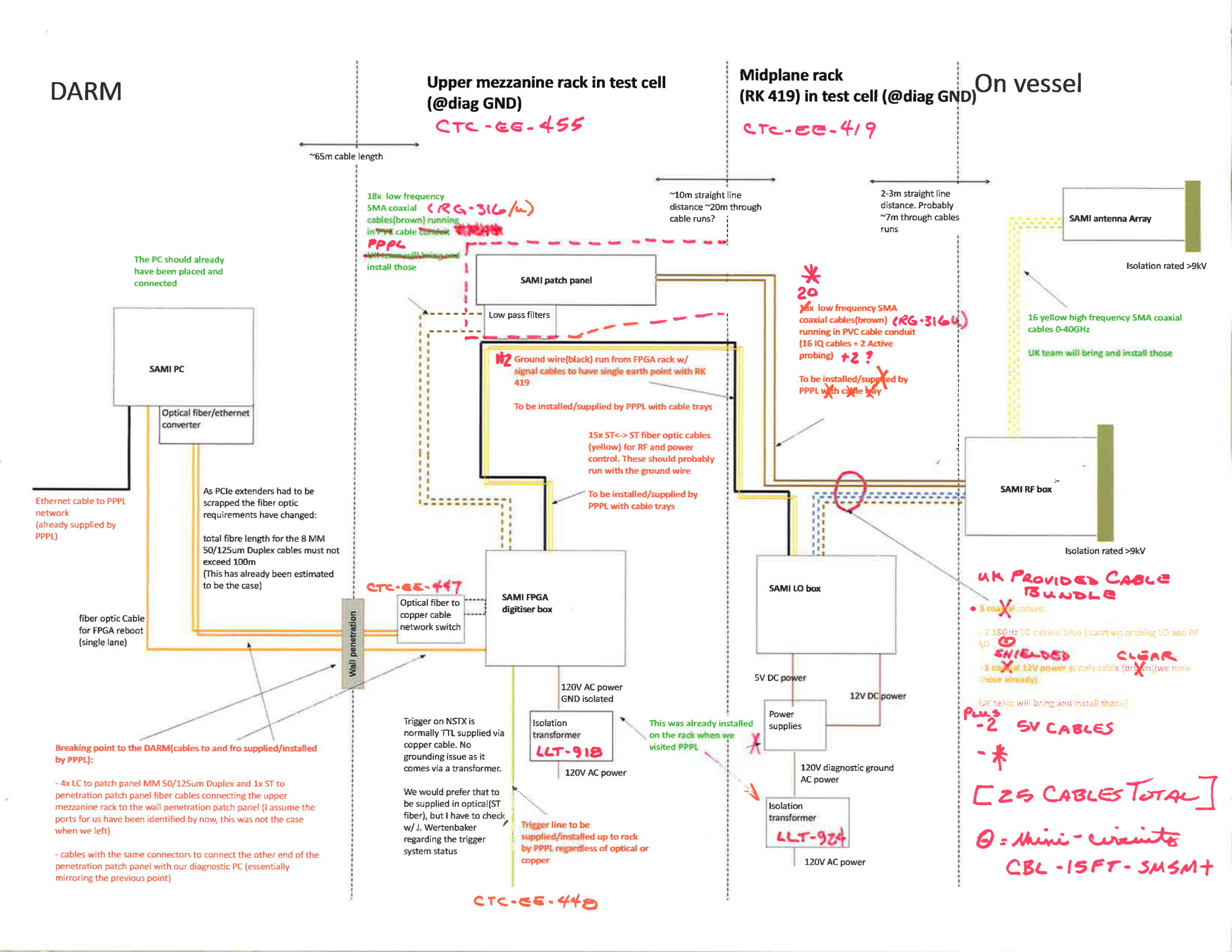 Incident in April delayed operations until October
Due to manpower issues, SAMI will not be commissioned until November
MAST-U design review for SAMI on 16 October
29 September 2015
Natural Sciences Welcome Talk
SAMI: science outputs
Dave Thomas’ Nucl. Fusion paper has come back from referees with only minor corrections required (see right)
Very recent work from Jo Chorley (Durham) has shown:[ECE power] ~ [Da power] exp(-Ln/const)This is important for determining importance of collisional damping of microwave signals and thence interpretation of SAMI data
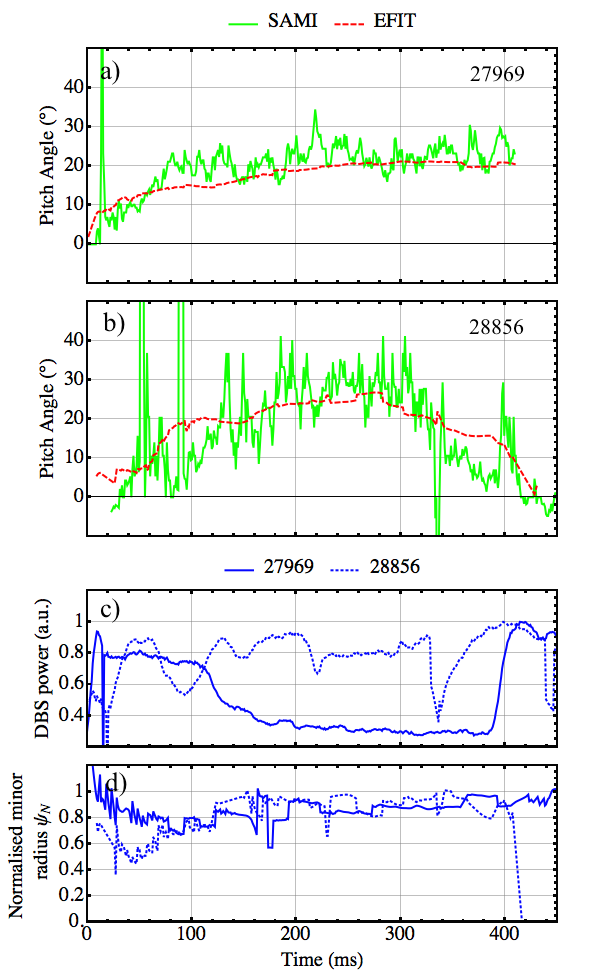 29 September 2015
Natural Sciences Welcome Talk